Il Problema del Broadcast con il minimo dispendio di energiaovveroIl minimo albero ricoprente
1
Prof. Tiziana Calamoneri
Corso di Algoritmi per le reti
A.A. 2011/12
Il Problema
2
Il Problema (1)
Una rete senza fili ad-hoc consiste di un insieme S di stazioni radio (fisse) collegate da connessioni wireless. 
Supponiamo che le stazioni siano nel piano euclideo (hp solo parzialmente realistica). 
I nodi hanno antenne omnidirezionali: ogni trasmissione è ascoltata da tutto il vicinato (broadcast naturale)
Due stazioni comunicano direttamente (single-hop) se sono sufficientemente vicine o attraverso nodi intermedi (multi-hop).
Che vuol dire “sufficientemente vicine”…
3
Il Problema (2)
… Ad ogni stazione è assegnato un raggio di trasmissione: un range assignment r : S → R determina un grafo delle comunicazioni diretto G=(S,E) dove l’arco (i, j) ∈ E sse dist(i, j) ≤ r(i) (con dist(i, j)= distanza euclidea tra i e j). 
In altre parole, (i, j) ∈ E sse j è nel disco di raggio r(i) centrato in i.
Per ragioni legate alla conservazione dell’energia, ogni stazione può dinamicamente modulare la sua potenza trasmissiva. Infatti…
4
Il Problema (3)
…Il raggio di trasmissione di una stazione dipende dalla potenza energetica che la stazione stessa ha a disposizione.
In particolare, la potenza Ps richiesta da una stazione s per trasmettere ad un’altra stazione t deve soddisfare:


	dove α≥1 è detto gradiente distance-power 
	Di solito 2≤α≤4 (dipendentemente dall’ambiente)
	Nello spazio vuoto α=2
Quindi la potenza per avere una comunicazione da s a t è proporzionale a dist(s,t)α
5
Il Problema (4)
Le stazioni di una rete ad-hoc collaborano per garantire delle specifiche proprietà di connettività adattando il loro raggio trasmissivo.
A seconda della proprietà richiesta abbiamo diversi problemi. Alcuni esempi:
il grafo delle trasmissioni deve essere fortemente connesso. In tal caso il problema è NP-hard ed esiste un algoritmo 2-approssimante in 2-dim. [Kirousis, Kranakis, Krizanc, Pelc ‘01], ed esiste r>1 tale che il problema non è r-approssimante
il grafo delle trasmissioni ha diametro al più un fissato h. Non sono noti risultati di appros- simazione non banali.
6
Il Problema (5)
Un’altra proprietà richiesta: dato un nodo sorgente s, il grafo delle connessioni deve contenere un albero ricoprente radicato in s.  
Un Broadcast Range Assignment  (in breve semplicemente  Broadcast) è un assegnamento dei raggi che permette al grafo di comunicazione G di contenere tale albero ricoprente
Un problema fondamentale nella progettazione delle reti ad-hoc è il problema del Broadcast con il minimo dispendio di energia (in breve Min Broadcast), che consiste nel trovare un broadcast di minima energia complessiva
7
Il Problema (6)
Th. Min Broadcast non è approssimabile entro un fattore costante.
 Dim. Ricordiamo il problema MinSetCover:
	data una collezione C di sottinsiemi di un insieme finito S, trovare un sottinsieme di C, C’, di minima cardinalità tale che ogni elemento di S appartiene ad almeno un elemento di C’.
Esempio:
S={1,2,3,4,5}
C={{1,2}, {1,2,3}, {3}, {3,4,5}}
C’={{1,2,3},{3,4,5}}
8
Il Problema (7)
Segue dim.
	Ricorda che MinSetCover è non approssimabile entro c log n per qualche costante c>0, dove n=|S|.

Data un’istanza x di MinSetCover è possibile costruire un’istanza y di MinBroadcast tale che esiste una soluzione per x di cardinalità k sse esiste una soluzione per y di costo k+1.
Così, se MinBroadcast è approssimabile entro una cost. allora anche MinSetCover lo è. Assurdo.
9
Il Problema (8)
Segue dim. Riduzione:
x=(S,C) istanza di MinSetCover dove S={s1, s2, …, sn} e C={C1, C2, …, Cm}.
Costruiamo y=(G,w,s) di MinBroadcast.
Nodi di G: {s} U {VC} U {VS}
Archi di G:{(s, viC), 1≤i≤m}U{(viC, vjS) t.c. sj in Ci}
v1C
vjS t.c. sj è in Ci
viC
s
vmC
10
VC
VS
Il Problema (9)
Segue dim. 
Infine, definiamo w(e)=1 per ogni arco e.
Sia C’ una sol. per x.
Una sol. per y assegna 1 ad s e a tutti i nodi di VC che stanno in C’.
Tale sol. contiene un albero ricoprente perché ogni elemento di S è contenuto in almeno un elemento di C’. Il costo di tale sol. è |C’|+1.
Viceversa, se r è una sol. per y, wlog r(v) vale 0 o 1 se v è in VC  (altri valori non avrebbero senso) ed r(v)=0 se v è in VS.
Si ottiene una sol. C’ per x selezionando tutti i sottinsiemi Ci t.c. r(viC)=1 e |C’|=cost(r)-1.  	CVD
11
Il Problema (10)
Attenzione
E’ vero che abbiamo dimostrato che Min Broadcast non è approssimabile entro un fattore costante, ma abbiamo parlato del problema generale.
Ci sono casi (ad esempio quello bidimensionale euclideo), che ci interessano molto, che si comportano meglio!
Restringiamoci quindi a questo caso particolare…
12
Il Problema (11)
La collaborazione per minimizzare l’energia complessiva è fondamentale:
S1 deve comunicare con S2
sia α=2
costo di S1àS2=
	dist(S1, S2)2
costo di S1àS3àS2=
	dist(S1, S3)2+dist(S3, S2)2
quando l’angolo S1S3S2 è ottuso:
	dist(S1, S2)2>	
		dist(S1, S3)2+dist(S3, S2)2
S1
S2
S3
13
Il Problema (12)
Nel caso euclideo, un range assignment r può essere rappresentato dalla corrispondente famiglia D = {D1, . . . , Dl} di dischi, e l’energia complessiva è definita:


	dove ri è il raggio di Di.
Si consideri il grafo completo pesato G(α) in cui il peso di un arco e=(u,v) è dist(u,v)α.
Il problema del broadcast è in stretta relazione con il minimo albero ricoprente: …
14
Il Problema (13)
Insieme delle connessioni usate per informare da s:
 Non potrà generare un ciclo, poiché il nodo su cui il ciclo si richiude è già stato informato: albero
 Un criterio per minimizzare l’energia: le connessioni lunghe usano maggiore energia delle corte
15
Tuttavia, il problema del Minimum Broadcast non è equivalente al Min Spanning Tree: …
Il Problema (14)
L’energia spesa da ogni nodo u è pari a

(cioè non tutti gli archi contribuiscono) 
Le foglie spendono energia nulla
Il problema del Minimum Broadcast nella sua versione generale è NP-hard e non è approssimabile in meno di (1-ε)Δ dove Δ è il max grado di T ed εè una costante arbitraria
Per la versione geometrica (la nostra) non si sa nulla!
16
Il Problema (15)
Un algoritmo di approssimazione è basato sul calcolo del MST (minimo albero ricoprente):
 calcola il MST del grafo completo indotto da S,
assegna una direzione agli archi dalla sorgente s alle foglie
assegna ad ogni nodo i un raggio pari alla lunghezza dell’arco più lungo che esce da i
Facile da implementare, quindi analisi del rapporto di approssimazione soggetta a molto lavoro negli ultimi anni.
Il primo rapporto costante (circa 40) [Clementi et al. ‘01]
miglior rapporto attuale (stretto) 6 [Ambüehl ’05]
17
Il Problema del Minimo Albero Ricoprente (ripasso)
18
Minimo Albero Ricoprente (1)
Tre algoritmi classici:
Algoritmo di Kruskal [‘56]
Algoritmo di Prim [‘57]
Algoritmo di Boruvka [‘26]
Tutti e tre gli algoritmi greedy sono basati sullo stesso algoritmo generico:
Dato un insieme A che contiene alcuni archi del MST di G, e è un arco sicuro per A se A U e contiene ancora solo archi del MST.
A=insieme vuoto
	While A non è un MST
	trova un arco e sicuro per A
	A=A U e
19
parte “difficile”
Minimo Albero Ricoprente (2)
A=insieme vuoto
	While A non è un MST
	trova un arco e sicuro per A
	A=A U e
In ogni momento: 
A è aciclico
il grafo GA=(V, A) è una foresta in cui ogni componente è un nodo o un albero
ogni arco sicuro collega componenti separate di GA
 Il ciclo While viene eseguito n-1 volte
20
Algoritmo di Kruskal (1)
A=insieme vuoto
	While A non è un MST
	trova un arco e sicuro per A
	A=A U e
Implementazione tramite:
struttura Union-Find
Insieme degli archi di G ordinati per peso crescente
Complessità: O(m log n) 
	[Johnson ‘75, Cheriton & Tarjan ‘76]
tra quelli che collegano due componenti diverse di GA, quello di peso minimo
21
Algoritmo di Kruskal (2)
8
8
8
8
8
8
8
8
8
8
8
8
7
7
7
7
7
7
7
7
7
7
7
7
4
4
4
4
4
4
4
4
4
4
4
4
9
9
9
9
9
9
9
9
9
9
9
9
2
2
2
2
2
2
2
2
2
2
2
2
11
11
11
11
11
11
11
11
11
11
11
11
4
4
4
4
4
4
4
4
4
4
4
4
14
14
14
14
14
14
14
14
14
14
14
14
7
7
7
7
7
7
7
7
7
7
7
7
6
6
6
6
6
6
6
6
6
6
6
6
10
10
10
10
10
10
10
10
10
10
10
10
8
8
8
8
8
8
8
8
8
8
8
8
1
1
1
1
1
1
1
1
1
1
1
1
2
2
2
2
2
2
2
2
2
2
2
2
22
Algoritmo di Prim (1)
tra quelli che collegano la componente principale con un nodo isolato, quello di peso minimo
A=insieme vuoto
	While A non è un MST
	trova un arco e sicuro per A
	A=A U e
Implementazione tramite:
Nodi in una coda con min-priorità basata sul campo key(v)=min peso di un arco che collega v ad un nodo della comp. principale; ∞ se non esiste 
Se coda=heap Complessità: O(m log n)
Se coda= heap di Fibonacci Complessità: 
	O(m+n log n) [Ahuja, Magnanti & Orlin ‘93]
23
Algoritmo di Prim (2)
8
8
8
8
8
8
8
8
8
7
7
7
7
7
7
7
7
7
4
4
4
4
4
4
4
4
4
9
9
9
9
9
9
9
9
9
2
2
2
2
2
2
2
2
2
11
11
11
11
11
11
11
11
11
4
4
4
4
4
4
4
4
4
14
14
14
14
14
14
14
14
14
7
7
7
7
7
7
7
7
7
6
6
6
6
6
6
6
6
6
10
10
10
10
10
10
10
10
10
8
8
8
8
8
8
8
8
8
1
1
1
1
1
1
1
1
1
2
2
2
2
2
2
2
2
2
24
Algoritmo di Boruvka (1)
tra quelli che collegano Ci ad un’altra componente, quello di peso minimo
Ipotesi: tutti i pesi distinti
A=insieme vuoto
	While A non è un MST
	per ogni componente Ci di A
		trova un arco ei sicuro per Ci
	A=A U {ei, per ogni i}
Trucco: trattare tanti (pari al log del # di componenti) archi durante la stessa iterazione
Garanzia di non introdurre cicli grazie all’ipotesi!
Complessità: O(m log n)
25
Algoritmo di Boruvka (2)
12
8
12
12
5
7
5
5
3
4
3
3
9
9
9
9
2
2
2
2
11
11
11
11
4
4
4
4
14
14
14
14
7
7
7
7
6
6
6
6
10
10
10
10
8
8
8
8
1
1
1
1
13
2
13
13
26
Altri Algoritmi
Un algoritmo con complessità lineare O(n+m) [Friedman & Willard ‘94], ma suppone che gli archi siano già ordinati per peso. Non si usa in pratica perché la notazione asintotica nasconde una costate moltiplicativa molto alta
Un algoritmo con complessità lineare O(n) per grafi planari [Matsui ’95] -> TESINA
E’ anche stato studiato il problema di trovare un nuovo minimo albero ricoprente se ne conosciamo già uno e cambiamo il peso di un arco [Frederickson ‘85, Eppstein ‘94]. Una modifica si può fare in tempo medio O(log n)
Si può verificare in tempo lineare O(n+m) se un dato albero ricoprente è minimo.
27
Ancora Broadcast con Minimo Dispendio di Energia
28
Euristiche (1)
Tre euristiche proposte in [Wieselthier, Nguyen, Ephremides, 00] tutte basate sulla tecnica greedy:
Euristica MST (min spanning tree): applica l’algoritmo di Prim per ottenere un min albero ricoprente e poi orienta l’albero dalla radice verso le foglie
Euristica SPT (spanning path tree): applica l’algoritmo di Dijkstra per ottenere un albero dei cammini minimi dalla sorgente e poi orienta l’albero dalla radice verso le foglie
Euristica BAIP (Broadcast Average Incremental Power): versione basata sui nodi dell’algoritmo di Dijkstra (si aggiungono nuovi nodi all’albero sulla base del minor costo medio)
29
Euristiche (2)
Il greedy non sempre funziona bene:
Euristica SPT: applica l’algoritmo di Dijkstra per ottenere un albero dei cammini minimi dalla sorgnete e poi orienta l’albero dalla radice verso le foglie
(sia α=2)
SPT trova un albero con dispendio di energia:
	ε2+n/2(1-ε)2
Se la radice trasmette con raggio 1 il dispendio è 1
Se εà0 SPT sbaglia di n/2
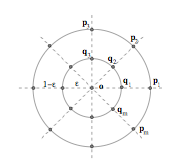 30
Euristiche (3)
Euristica BAIP (Broadcast Average Incremental Power): si aggiungono nuovi nodi all’albero sulla base del minor costo medio=aumento di energia/# nodi aggiunti – ideato per ovviare al problema precedente
√3
…
√2
√1
Il greedy non sempre funziona bene (sia α=2):
la min potenza per la sorgente per raggiugere il nodo k è √k2=k e la media dell’energia aggiunta è quindi k/k=1
la min potenza per la sorgente per raggiungere tutti i nodi è (√n-ε)2=n-εe quindi la media è (n-ε)/n=1-ε/n…
31
Euristiche (4)
BAIP sceglie la sol. in cui la sorgente trasmette con raggio √n-ε
La soluzione costituita dal cammino ha aggiunta media di energia peggiore, ma il consumo energetico è:
√3
…
√2
√1
32
Euristiche (5)
(segue calcolo dell’errore che può fare BAIP)
ponendo i=j+1:
√3
…
√2
√1
quindi la frazione con cui può sbagliare BAIP è:
33
Euristiche (6)
Il greedy non sempre funziona bene:
Euristica MST: applica l’algoritmo di Prim per ottenere un min albero ricoprente e poi orienta l’albero dalla radice verso le foglie
MST trova un albero con dispendio di energia 6
Se la radice trasmette con raggio 1+ε il dispendio è (1+ε)α
Il rapporto è 6, se εtende a 0
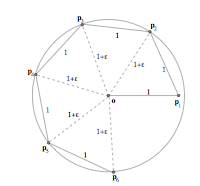 34
34
Euristiche (7)
E’ stato dimostrato [Wan, Calinescu, Li, Frieder ‘02] che MST ha un rapporto di approssimazione costante e tale rapporto, che è almeno 6, non è più di 12.
Il limite sup. di 12 si dimostra sfruttando alcune proprietà del MST geometrico:
nessuna coppia di archi di un MST si incrocia
L’arco azzurro è necessariamente più corto di uno dei due archi che si incrociano
35
35
Euristiche (8)
(segue proprietà del MST geometrico)
l’angolo tra ogni coppia di archi incidenti di un MST è almeno π/3
L’arco azzurro è necessariamente più corto di uno dei due archi arancioni
la luna costituita da ogni arco non contiene nodi
La luna è il luogo dei punti con dist. <dist(P1,P2) sia da P1 che da P2, quindi un punto interno formerebbe un ciclo
36
36
Euristiche (9)
(segue proprietà del MST geometrico)
per ogni arco P1P2, ogni altro arco ha o entrambi gli estremi fuori del disco aperto D(P1, dist(P1, P2)) oppure entrambi fuori del disco aperto D(P2, dist(P1, P2))
Prima dell’arco azzurro sono stati inseriti gli archi rossi perché più brevi, e quindi si formerebbe un ciclo
37
37
Euristiche (10)
La dim. in [Wan, Calinescu, Li, Frieder ‘02] contiene un piccolo errore, correggendo il quale il rapporto di approssimazione diventa 12,15 [Klasing, Navarra, Papadopoulos, Perennes ’04]
Indipendentemente, rapporto di approssimazione 20 [Clementi, Crescenzi, Penna, Rossi, Vocca ‘01]
Rapporto migliorato a 7,6 [Flammini, Klasing, Navarra, Perennes ‘04]
Rapporto migliorato a 6,33 [Navarra ‘05]
Risultato ottimo 6 [Ambüehl ’05]
Per istanze realistiche, le sperimentazioni suggeriscono che il corretto rapporto di approssimazione non sia 6 ma 4 [Flammini, Navarra, Perennes ‘06] -> TESINA
38